MODÈLE DE PRÉSENTATION DU PLAN D'URGENCE DES SERVICES DE TECHNOLOGIE DE L'INFORMATION (TI)
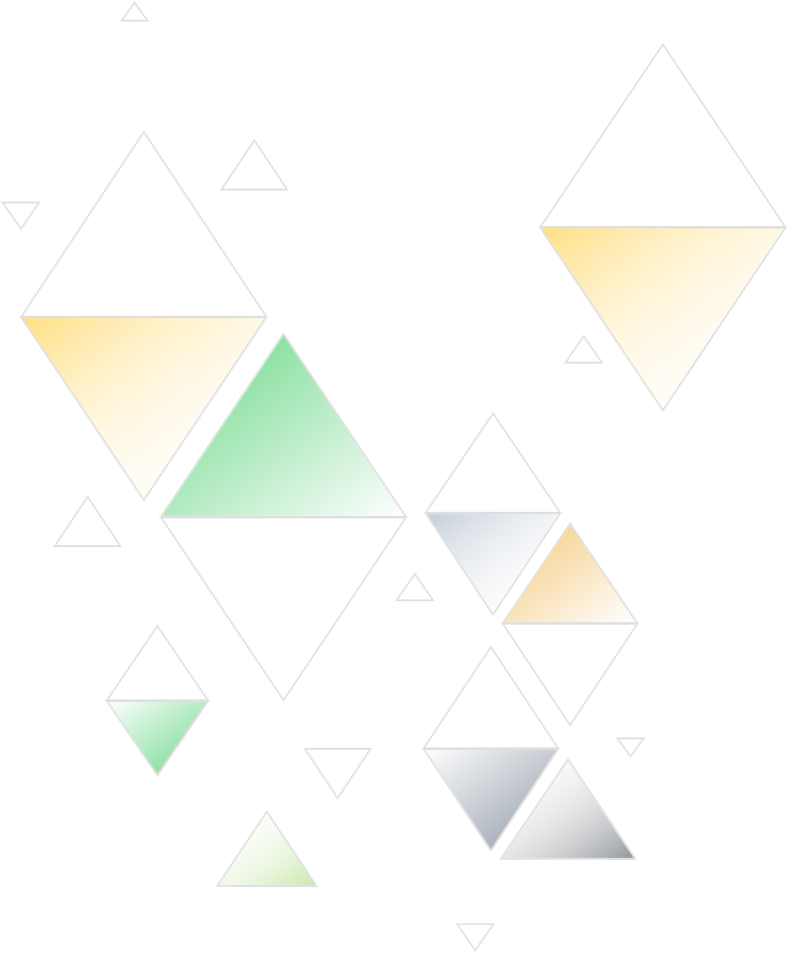 PLAN D'URGENCE DES SERVICES INFORMATIQUES
VOTRE
LOGO
[ VOTRE ORGANISATION ]
 




00/00/0000
PLAN D'URGENCE DES SERVICES INFORMATIQUES
TABLE DES MATIÈRES
Portée
Objectifs de rétablissement
Équipe de récupération
Stratégie de rétablissement
Retour aux opérations
Journal des modifications de documents
RAPPORT DE PROJET
Plan d'urgence des services informatiques |  TABLE DES MATIÈRES
PORTÉE
RAPPORT DE PROJET
PORTÉE
OBJECTIF DE TEMPS DE RÉCUPÉRATION (RTO)
OBJECTIF DE POINT DE RÉCUPÉRATION (RPO)
RAPPORT DE PROJET
OBJECTIFS DE RÉCUPÉRATION
ÉQUIPE DE RÉCUPÉRATION
RAPPORT DE PROJET
ÉQUIPE DE RÉCUPÉRATION
STRATÉGIE DE RELANCE
RÉCUPÉRATION INITIALE
STRATÉGIE GLOBALE DE RÉTABLISSEMENT
RAPPORT DE PROJET
STRATÉGIE DE RELANCE
SCÉNARIOS DE RÉCUPÉRATION
RAPPORT DE PROJET
SCÉNARIOS DE RÉCUPÉRATION
RETOUR AUX OPÉRATIONS
RAPPORT DE PROJET
RETOUR AUX OPÉRATIONS
COMMENTAIRES
RAPPORT DE PROJET
COMMENTAIRES